КЗ “ Зідьківський ліцей ім. Г.І. КовтунаВсеукраїнський місячник шкільних бібліотек
«У нас єдина мета – Україна свята, нездоланна ніким і ніколи!»
Патріотизм – це світоглядна, моральна й почуттєва якість, що поєднує людей в єдине організоване суспільство, спрямовує їх діяльність на процвітання своєї Батьківщини, на благо всіх громадян. Патріотизм належить до вищих почуттів, що є однією з найважливіших соціально-психологічних характеристик людини як особистості, характеризують її як громадянина, носія певних духовних якостей.
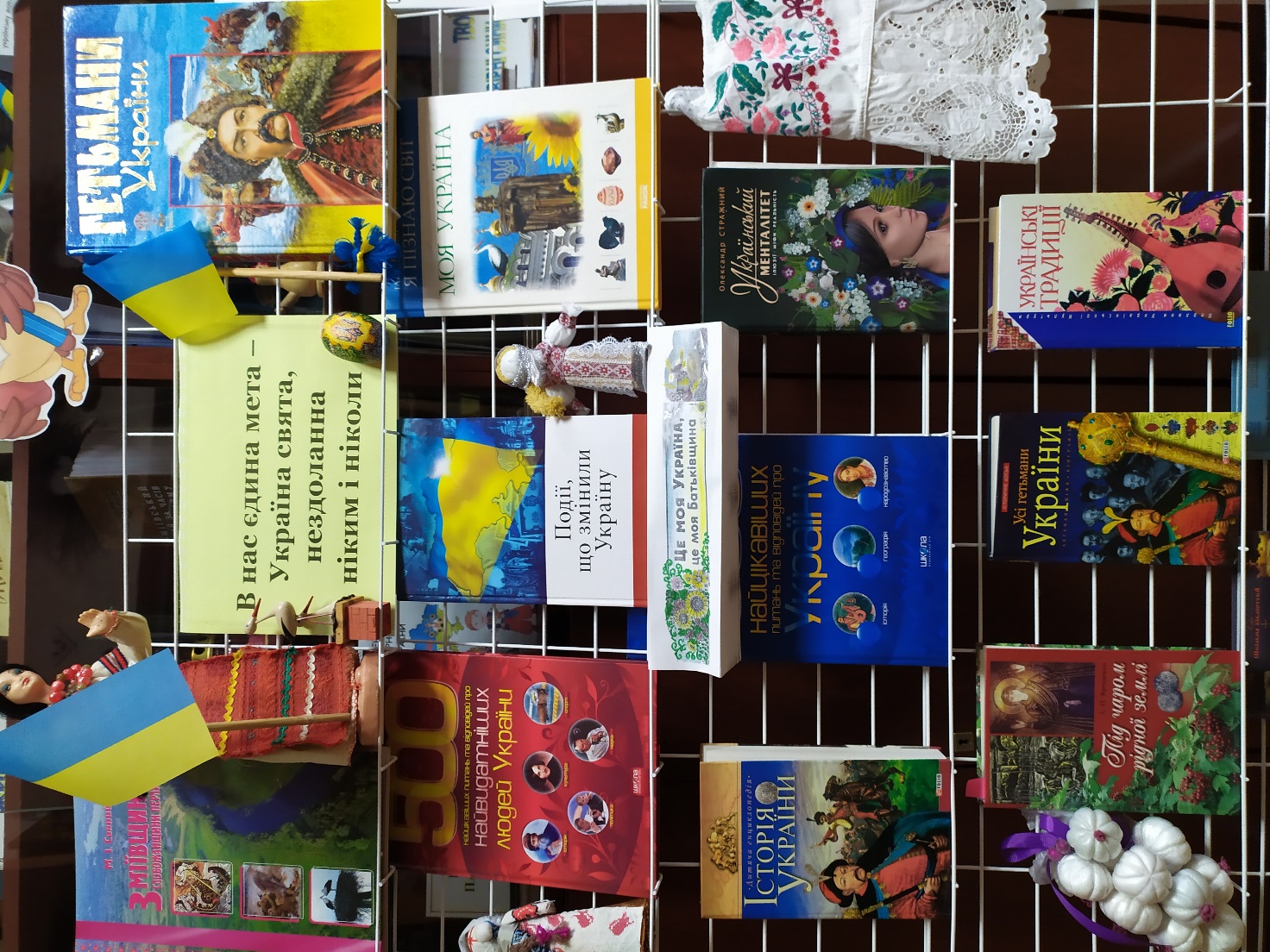 Тематичні виставки
Постійні тематичні виставки які популяризують українську історію , боротьбу українського народу за незалежність ,мову та культуру .
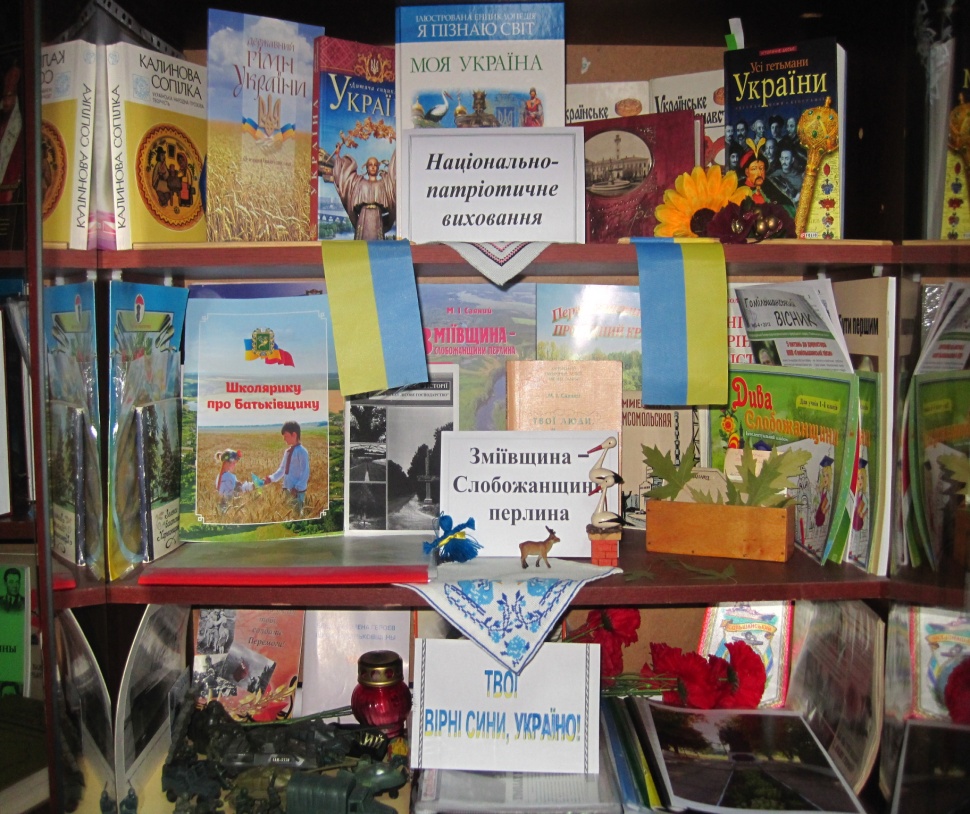 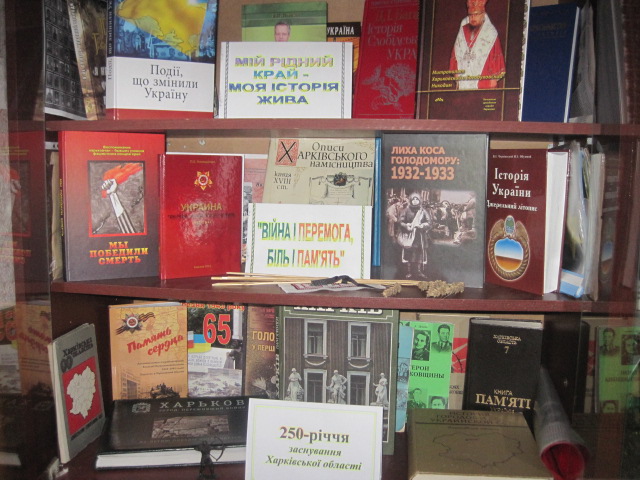 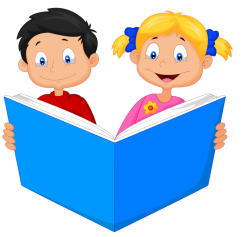 Літературна гра “ Країна мовних цікавинок”
Любити, шанувати і плекати рідну мову – святий обов’язок кожного українця. В дні Всеукраїнського місячника шкільних бібліотек відбулася онпайн  зустріч з  учнями 2 класу .які з задоволенням взяли участь у літературній грі «Країна мовних цікавинок» .
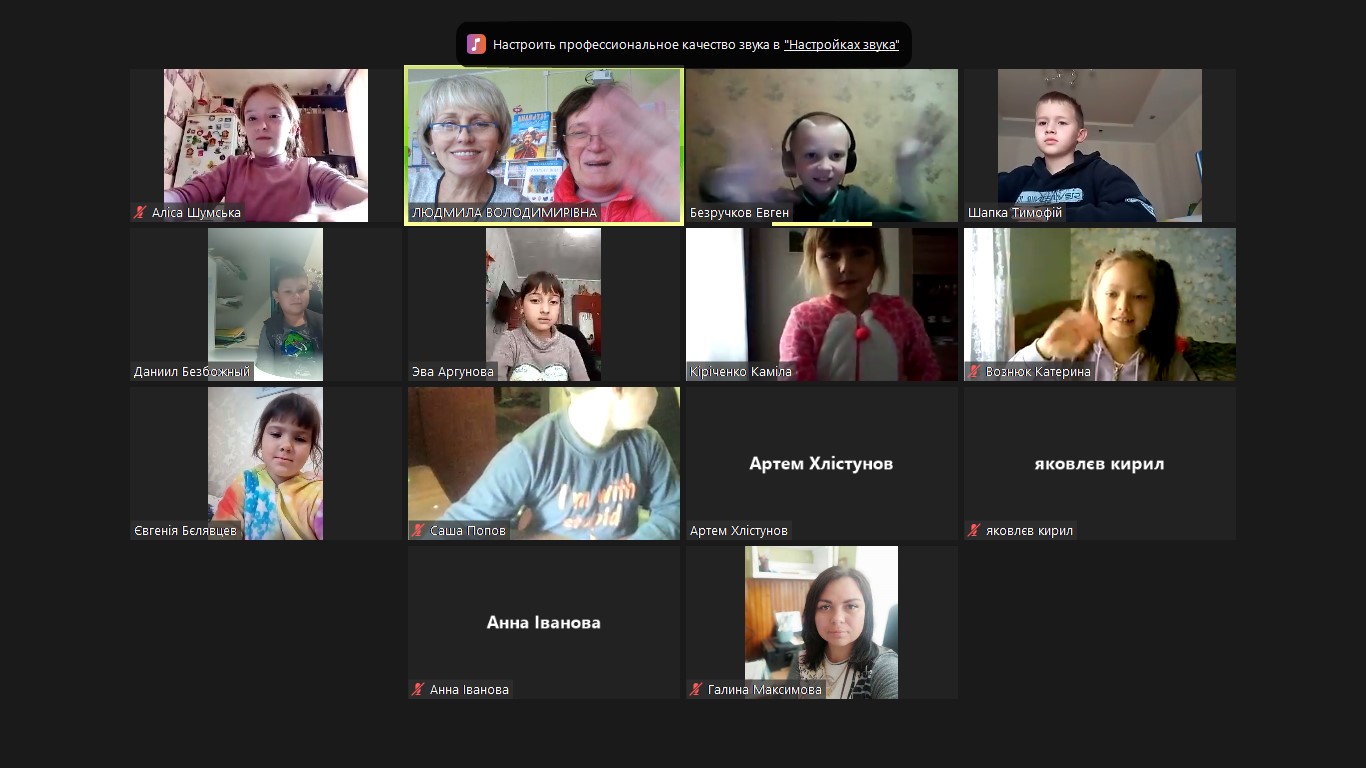 куточок пам’яті: «У полум’ї боїв за Україну»
Слава і вічна пам‘ять герою!ГЕТЬМАН СЕРГІЙ ВОЛОДИМИРОВИЧ
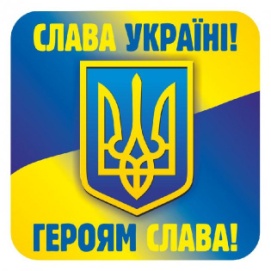 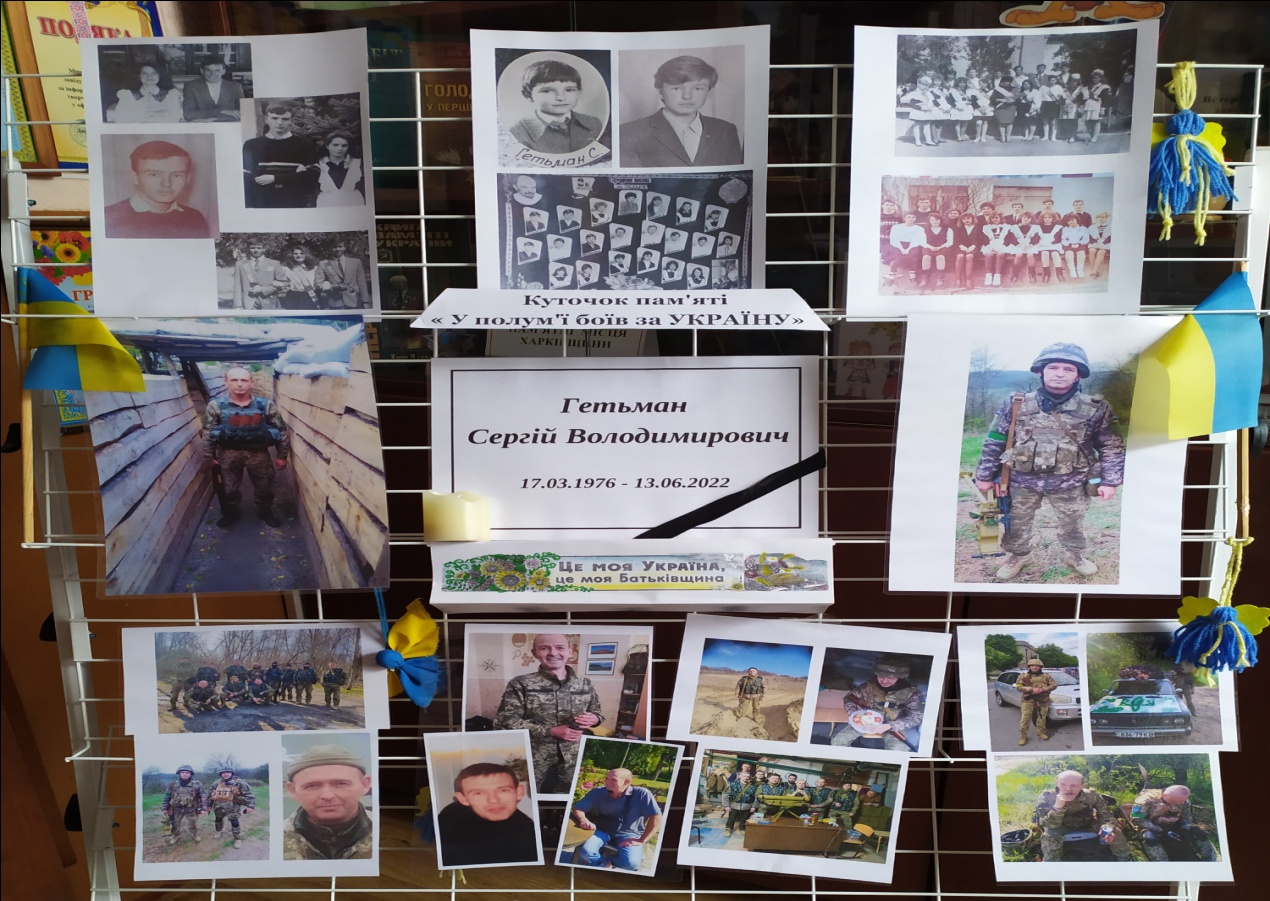 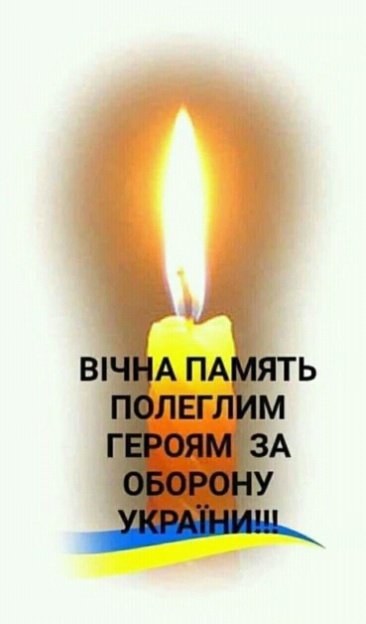 Натхненне слово про рідний край
«Про нашу Україну»Ми дуже любим весь наш край,І любим Україну,Її лани, зелений гай,В саду — рясну калину.Там соловейко навесніСпіває між гілками:Та й ми співаємо пісні —Змагається він з нами!
(Марія Познанська)
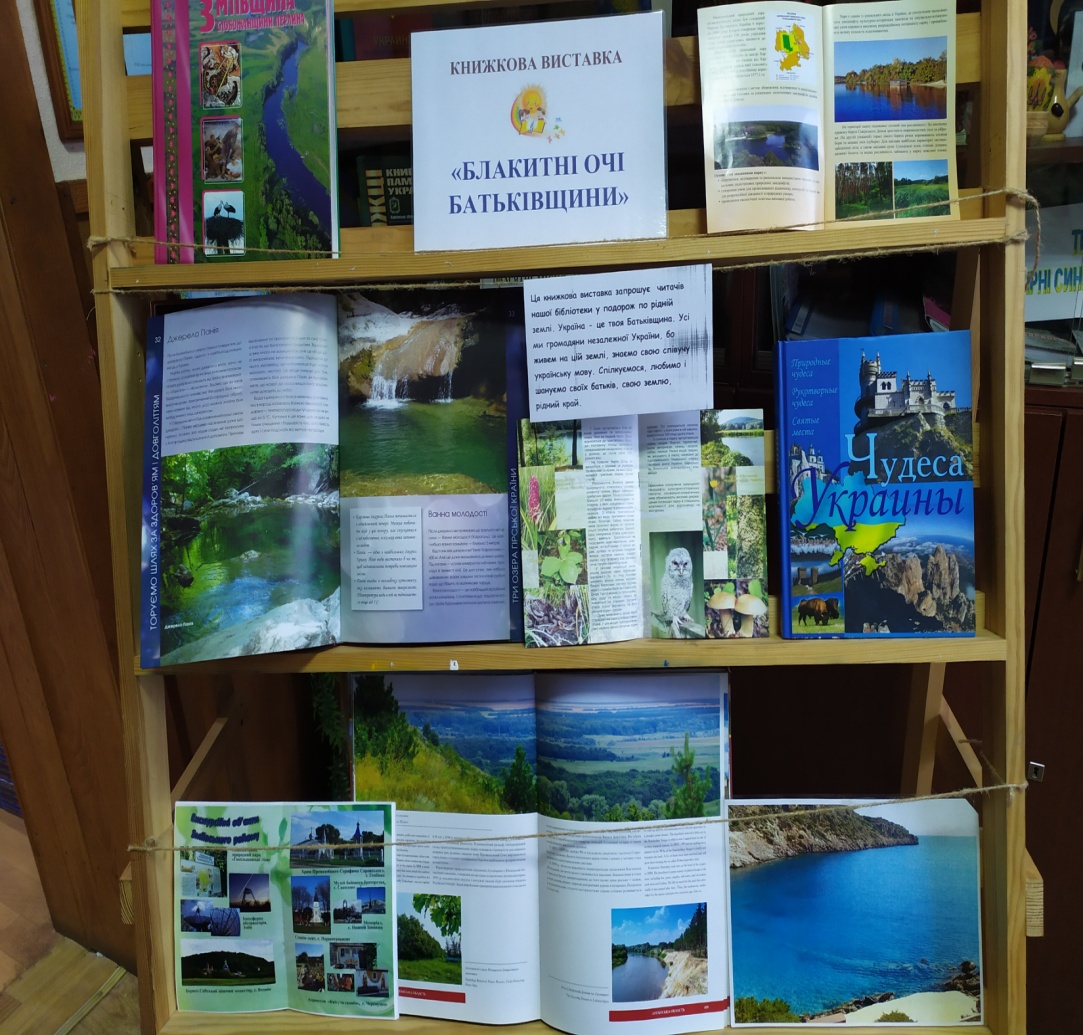 «Любіть Україну»Любіть Україну, як сонце любіть,як вітер, і трави, і води...В годину щасливу і в радості мить,любіть у годину негоди.
Любіть Україну і мову у сні й наяву,вишневу свою Україну,красу її, вічно живу і нову, її солов’їну.( Володимир Сосюра)
День бібліотворчості “Подарунок для героя”
Учнями початкової школи були виготовлені обереги - янголята для наших захисників.
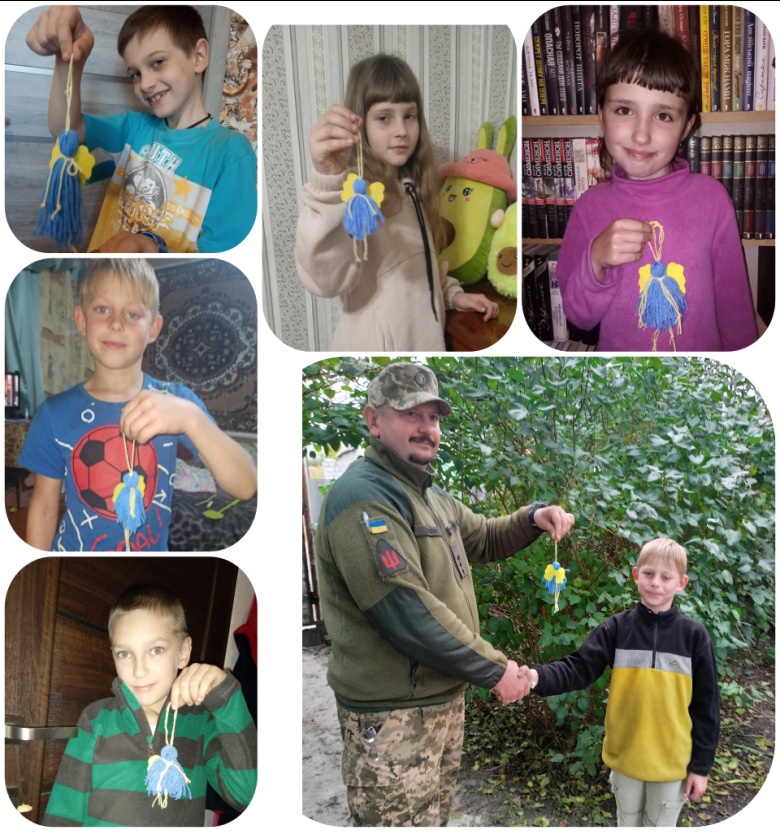 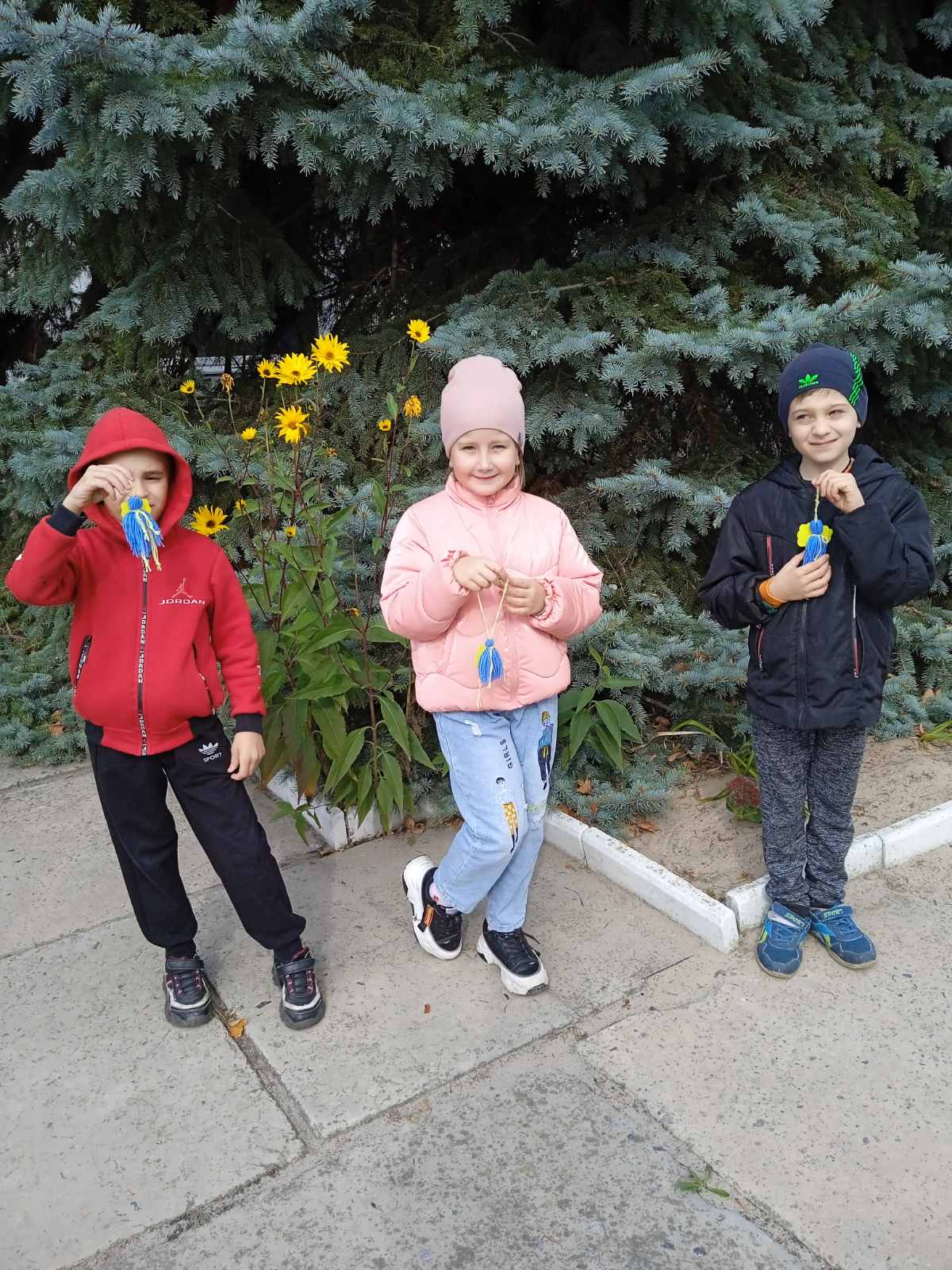 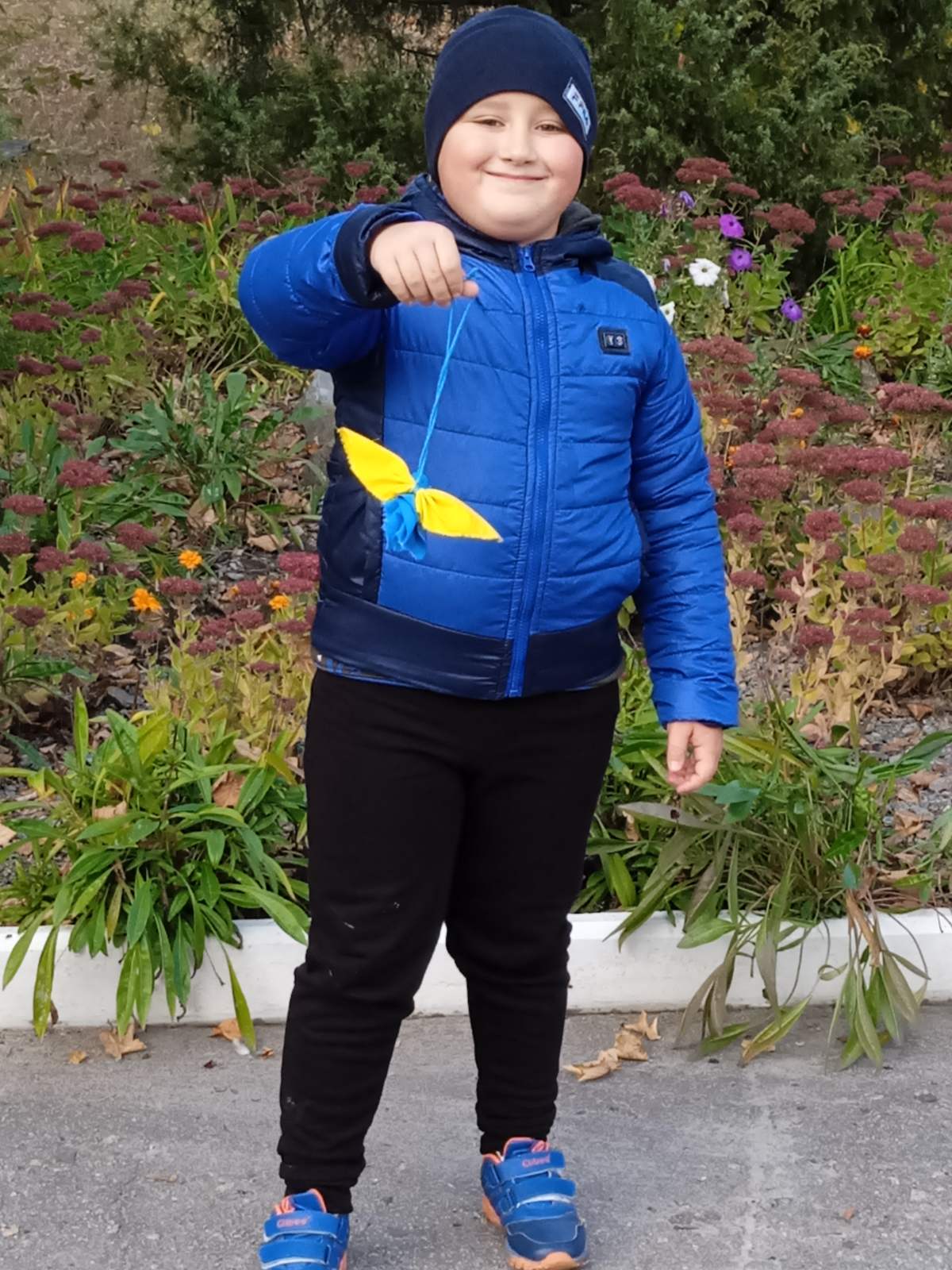 Година спілкування “ Я і Україна”
Я – українець. Є у мене право
На рідну мову та свою державу,
На гордий прапор золотисто-синій,
На щастя жити у такій країні.
Я – українець. Право знати маю
Про тих, кого героями вважаю,
Що людство рятували від руїни, –
Синів і дочок, гідних України.
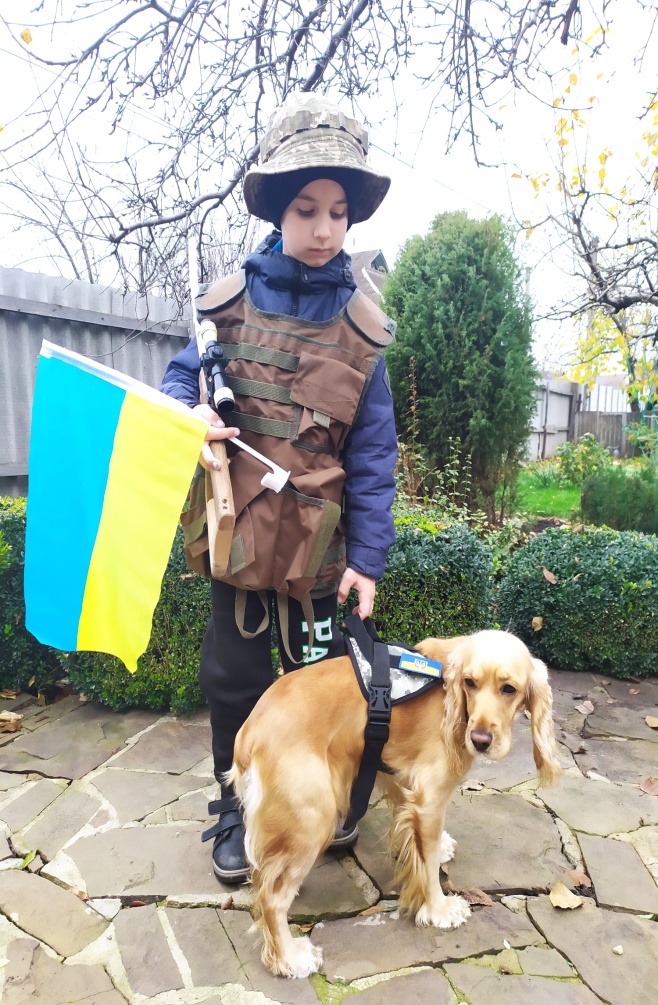